Cubans consulate in Mexico
THE  LAFAYETTE ROTARY CLUB  
APRIL 30, 2019
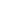 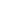 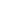 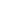 Today in
History
THIS WEEK KEN SEALEY HAS THE PROGRAM
1939 NBC/RCA 1st public TV demo with FDR at opening of NY World's Fair

1945 Adolf Hitler commits suicide along with his new wife Eva Braun in the Fuhrerbunker in Berlin as the Red Army captures the city

 1989 World Wide Web (WWW) is first launched in the public domain by CERN scientist Tim Berners-Lee


		Famous Birthday: Stephen 		Harper Conservative 			politician who became  			the 22ndPrime Minister  			of Canada in 2006.
Stand-up coediana			2-
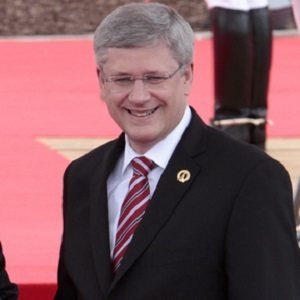 OVER 75 YEARS SERVICE
1937 - 2017
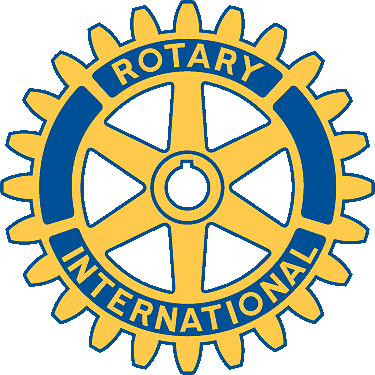 HE PROFITS
MOST
WHO SERVES
BEST
DIRECTORY OF ROTARY CLUBS
OBJECT OF ROTARY
The object of Rotary is to encourage and foster the ideal of service as a 
bias of worthy enterprise and, in particular, to encourage and foster:

First. The development of acquaintance as an opportunity for service; 

Second. High ethical standards in business and professions; the recognition of the worthiness of all useful occupations; and the dignifying by each Rotarian of his occupation as an opportunity to serve society;

Third. The application of the ideal by service by every Rotarian to his personal, business, and community life;

Fourth. The advancement of international understanding, goodwill, and peace through a world fellowship of business and professional men and women united in the ideal of service.
ALL TIME CST
THE 4-WAY TEST
of the things we think, say, or do:
Is it the TRUTH?
Is it FAIR to all concerned?
Will it build GOODWILL and BETTER FRIENDSHIPS?
Will it be BENEFICIAL to all concerned?